PLANIFICACIÓN  CLASES VIRTUALESSEMANA N° 36FECHA : 30- Noviembre-2020
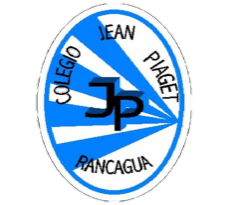 Colegio Jean Piaget
Mi escuela, un lugar para aprender y crecer en un ambiente saludable
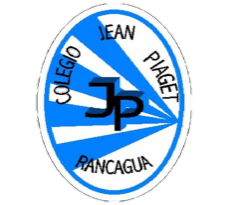 Reglas para una buena clase
Puntualidad
tener materiales solicitados
Ser respetuoso con el profesor y sus compañeros
Mantener micrófono apagado y cámara encendida(solo si el alumno quiere)
Dudas o consultas
Estar atento a la clase online
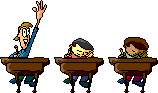 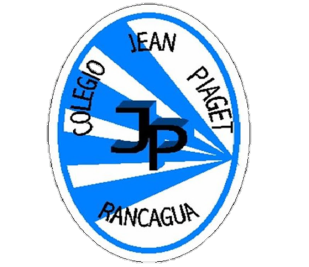 InicioActivación Conocimientos Previos
RECORDEMOS
¿Qué y cuántas dimensiones tiene una escultura? 

 ¿Qué materiales podemos utilizar para crear una escultura?
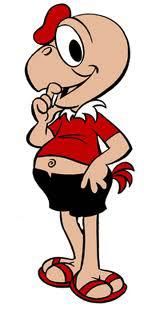 Escultura
. Esta disciplina representa a las figuras en sus tres dimensiones: alto, largo y ancho. Es decir, las esculturas tienen volumen y pueden ser apreciadas no sólo de frente sino desde distintos puntos.
La escultura tiene por objetivo crear formas y armonizar volúmenes en el espacio. El escultor, al hacer formas, trabaja con las tres dimensiones. La escultura existe en el espacio, son cuerpos en el espacio, tiene sus propios medios de expresión y los volúmenes y las masas están sometidos a disciplina de técnica y de ritmo.
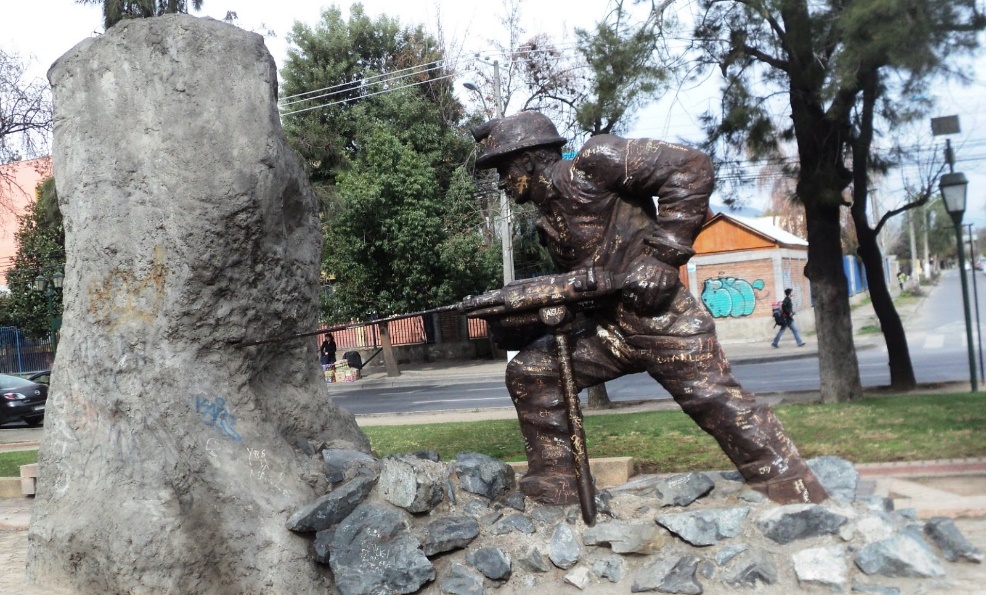 Ejemplo
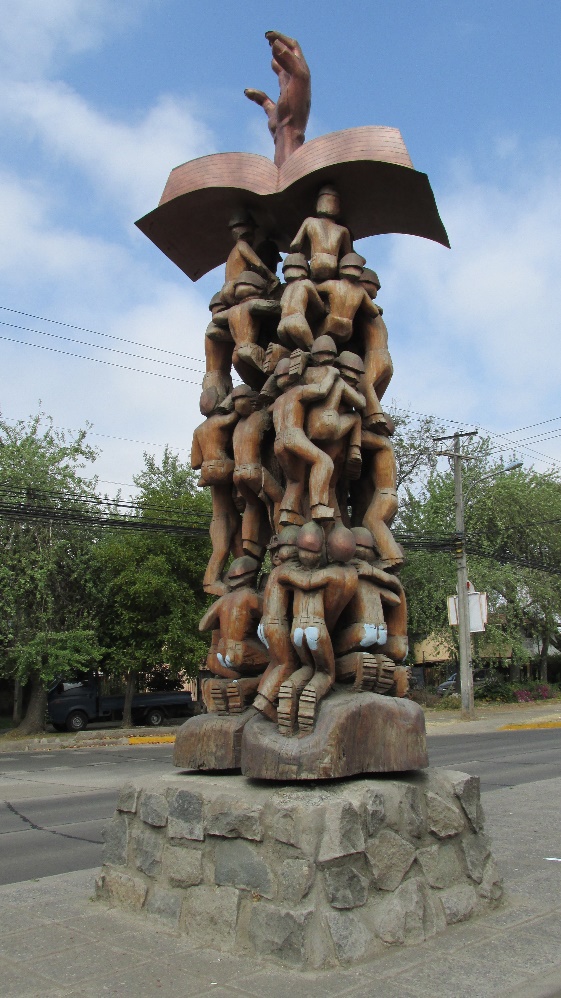 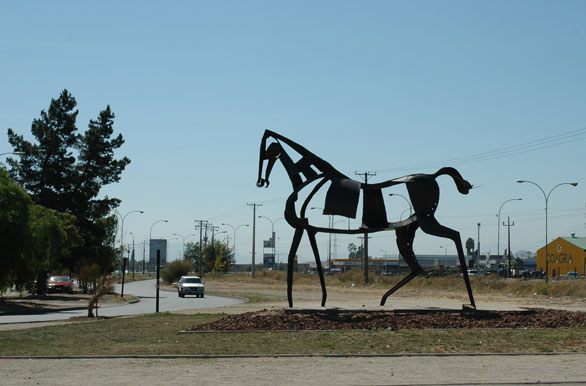 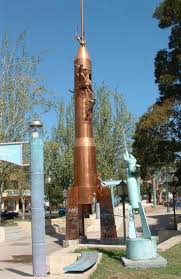 Posición de las figuras
• Erguida, cuando la única figura está de pie
• Yacentes, tendidas
• Sedentes, sentadas
• Orantes, orando
• Ecuestre, cuando es colocada sobre un caballo
• Grupal, cuando se trata de dos o más figuras.
• Busto, representación de la mitad superior del cuerpo humano sin brazos; es decir, el rostro más la parte superior del tronco.
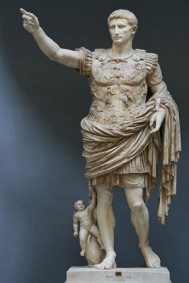 MANOS A LA OBRA
AHORA QUE YA RECORDAMOS LOS MOVIMIENTOS ARTISTICOS y LA HISTORIA DE LAS ESCULTURAS ES MOMENTO DE COMENZAR A CREAR: 
1- Cierra tus ojos o busca en internet alguna escultura que llame tú atención.
2- Comienza a dar forma utilizando el alambre, hasta crear una escultura. 
3- Como bien lo sabes, durante el desarrollo de la clase, comenzará a sonar una música en la que deberás estar muy atento a cada pregunta.
¿Qué vamos a crear?
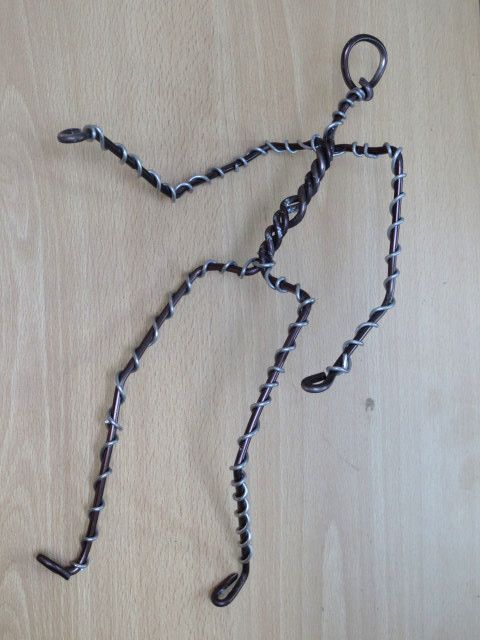 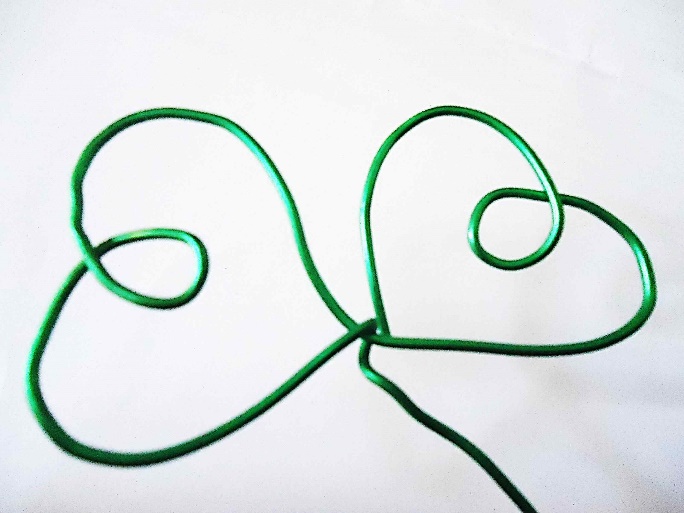 https://www.youtube.com/watch?v=rajvoGMnWco
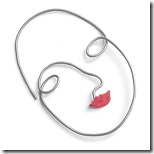 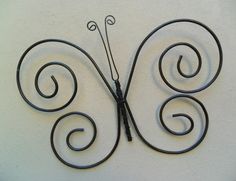 Pauta de evaluación
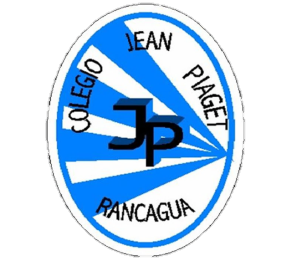 TICKET DE SALIDA
ASIGNATURA Artes Visuales, Tecnología y Música
SEMANA 36
CIERRE
Nombre: _______________________________________
¿Qué técnica se debe utilizar al momento de realizar una escultura de alambre? 

2) ¿Qué criterios de seguridad debes tener en cuenta al momento de crear tu escultura?

3) ¿Qué criterios estéticos consideraste importante para tu escultura? 

4) Según la canción ¿De qué manera puedo asociar los contenidos a la canción y como puedo dar solución a la problemática que presenta la canción?
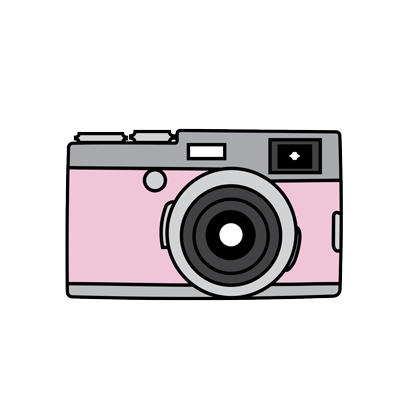 Enviar fotografía de este ticket de salida al: 
Correo: Alicia.cuellar@colegio-jeanPiaget.cl